ВИДЫ ДТП
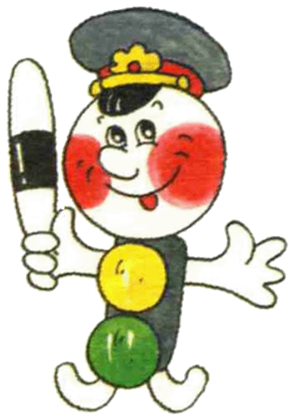 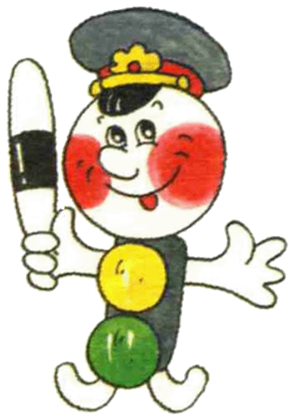 УРОКИ 
ВЕСЕЛОГО СВЕТОФОРА
Доро́жно-тра́нспортное происше́ствие (ДТП) — событие, возникшее в процессе движения по дороге транспортного средства и с его участием, при котором погибли или ранены люди, повреждены транспортные средства, сооружения, грузы либо причинён иной материальный ущерб.
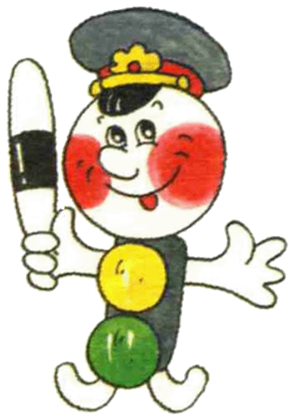 [Speaker Notes: Дорожно-транспортное происшествие — Википедия http://autonews.rbc.ua/autonews/425/]
Первое в истории зарегистрированное ДТП произошло 30 мая 1896 года в Нью-Йорке: Электромобиль Генри Уэлса столкнулся с велосипедом Эвелина Томаса, который отделался переломом ноги.
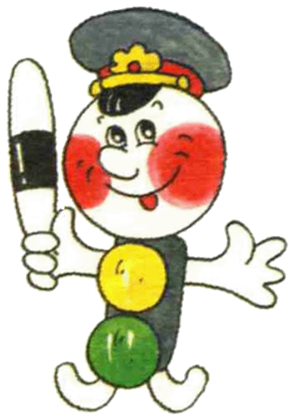 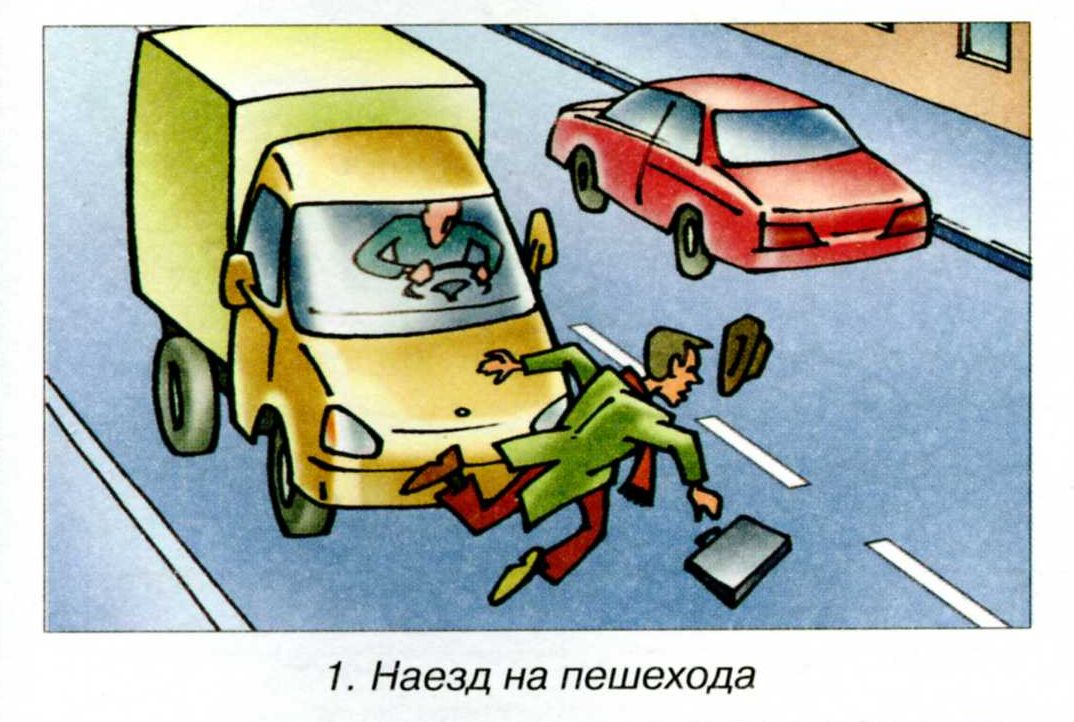 ВИДЫ        д т п
ВИДЫ        дтп
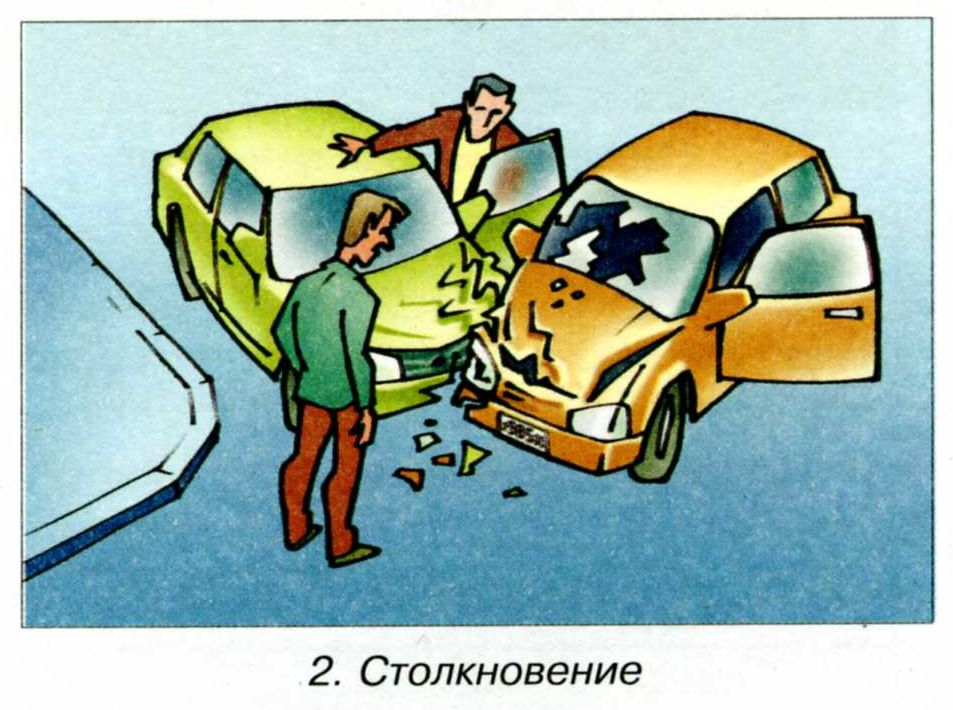 ВИДЫ        дтп
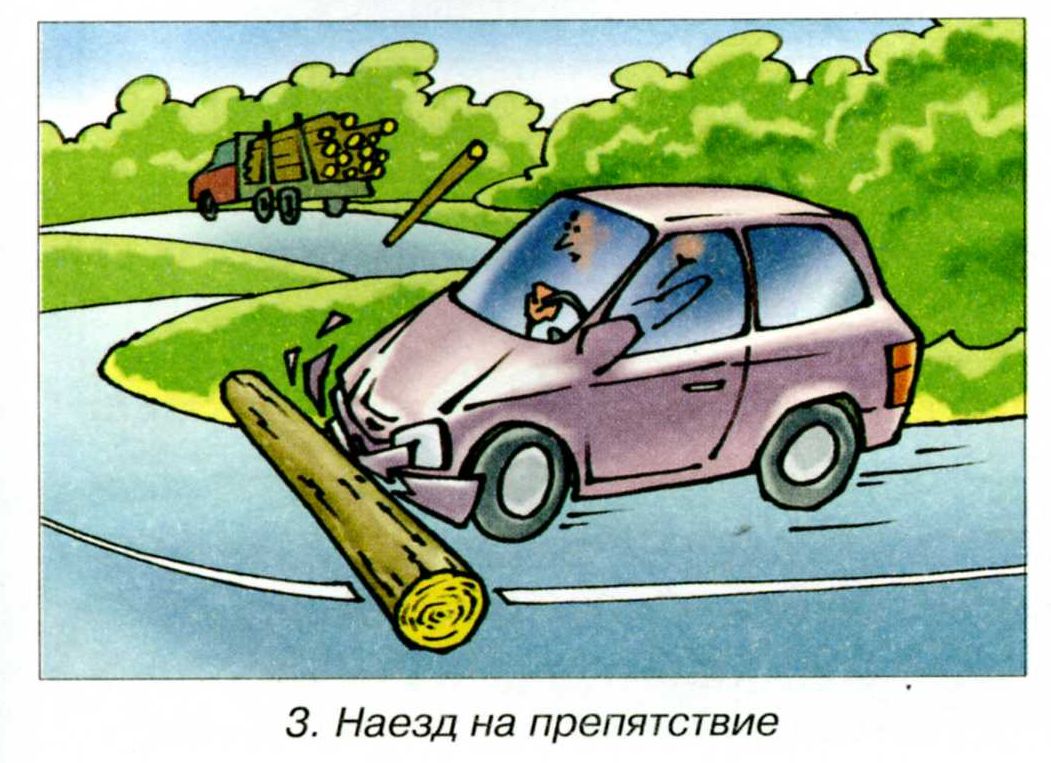 ВИДЫ        дтп
ВИДЫ        дтп
ВИДЫ        дтп
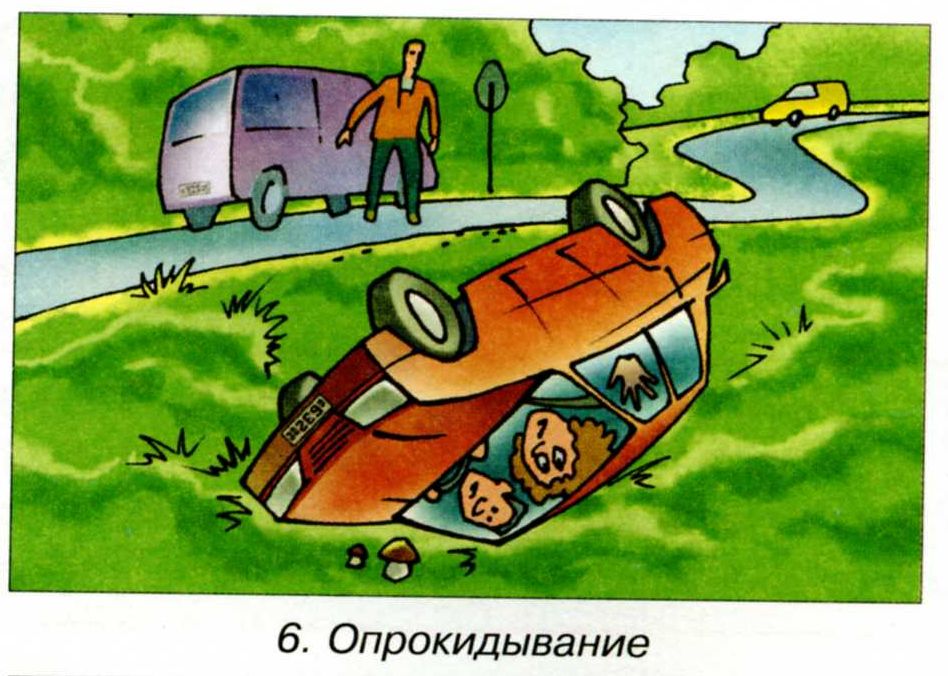 ВИДЫ        дтп
ВИДЫ        дтп